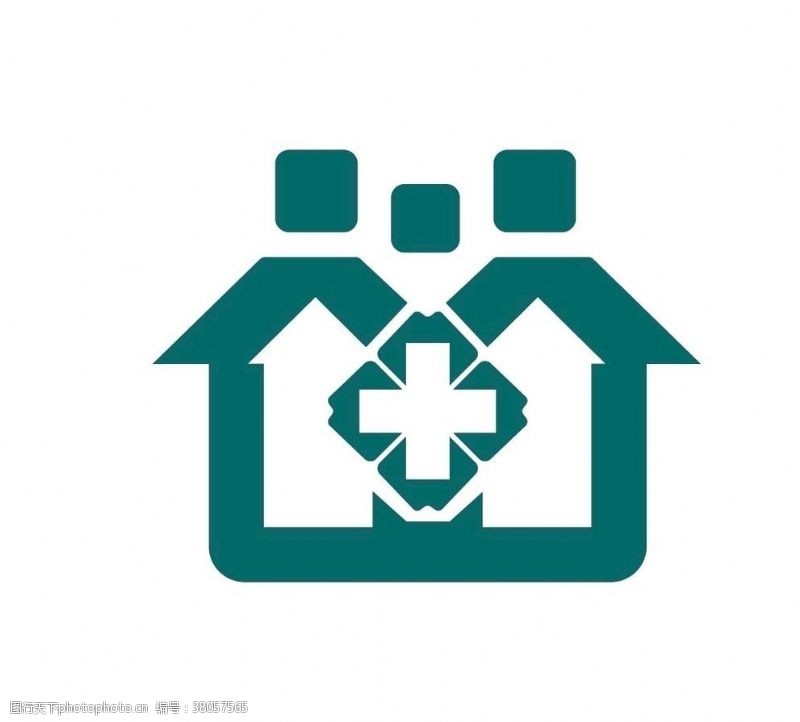 关东街汤逊湖
社区卫生服务中心
儿童常见疾病预防与护理（一）
武汉东湖新技术开发区关东街汤逊湖社区卫生服务中心
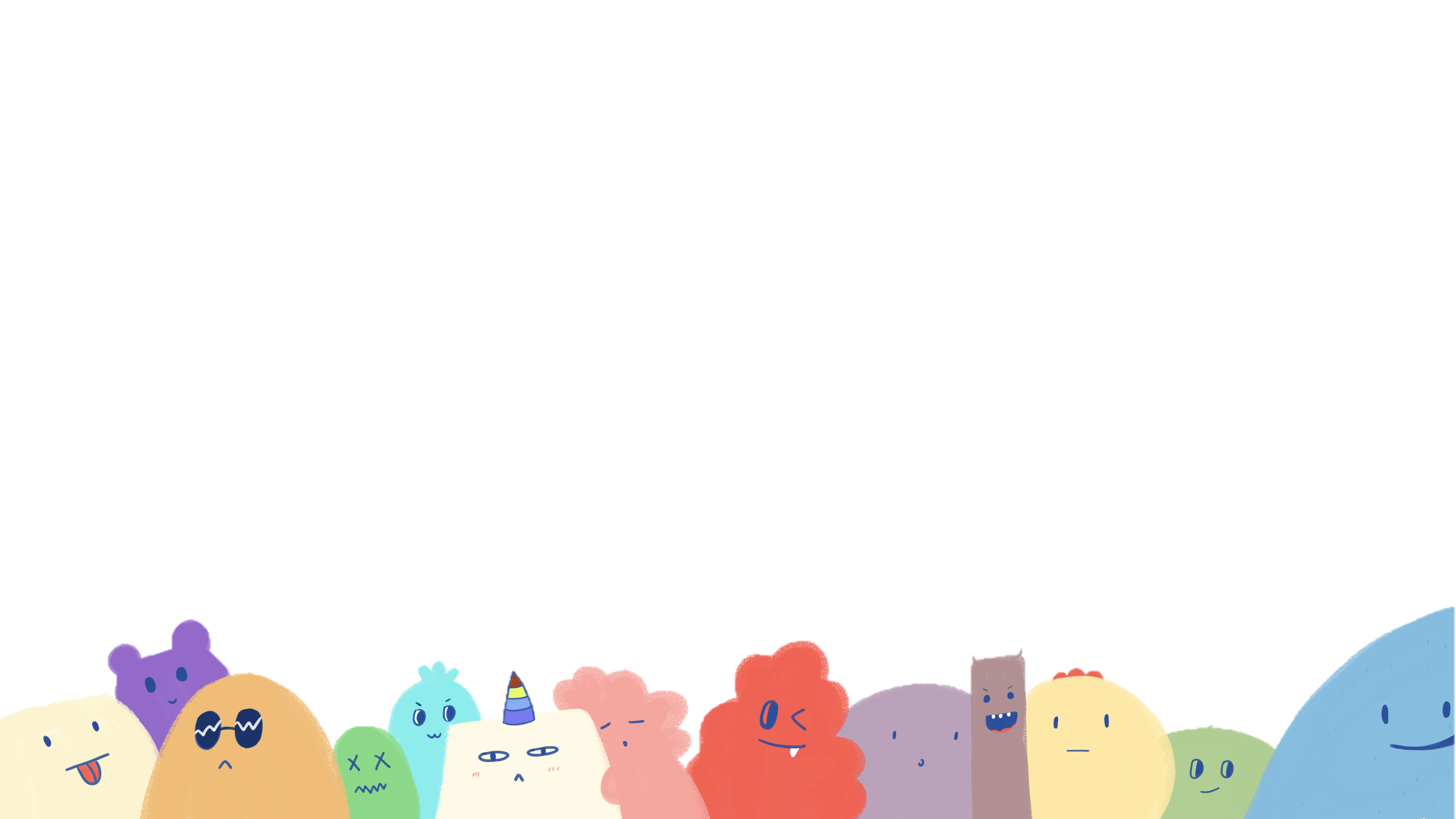 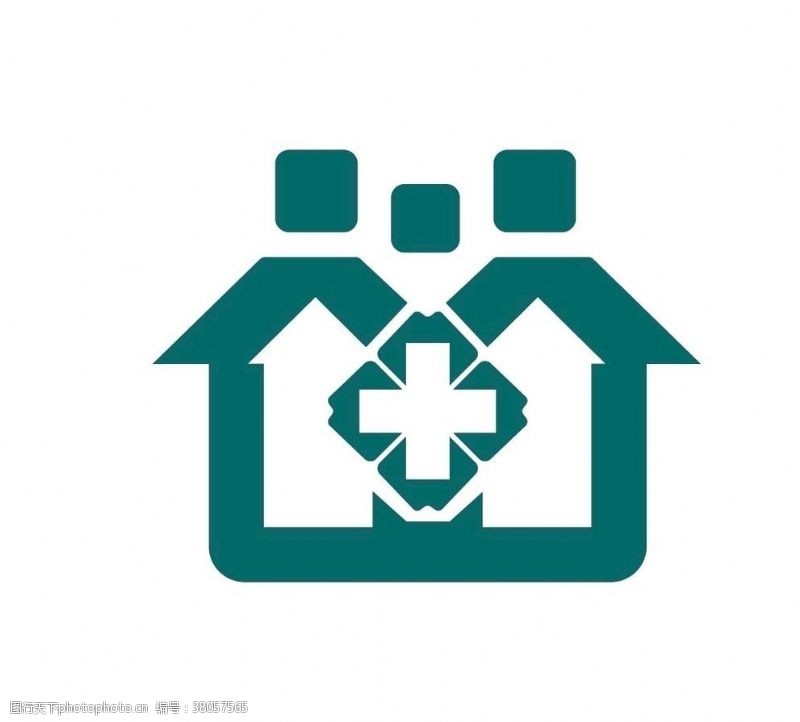 关东街汤逊湖
社区卫生服务中心
目录
流行性感冒
诺如病毒感染
壹
贰
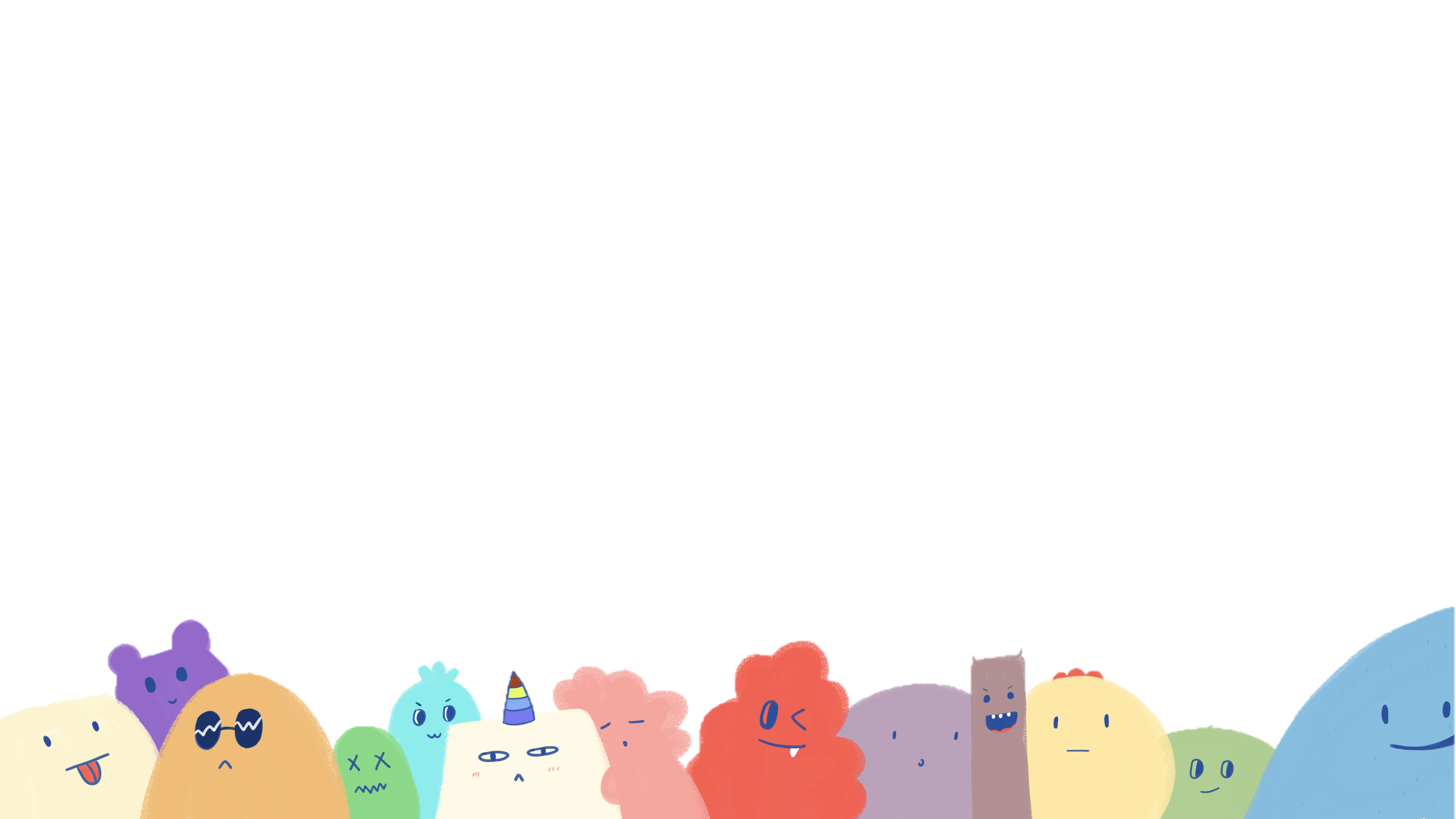 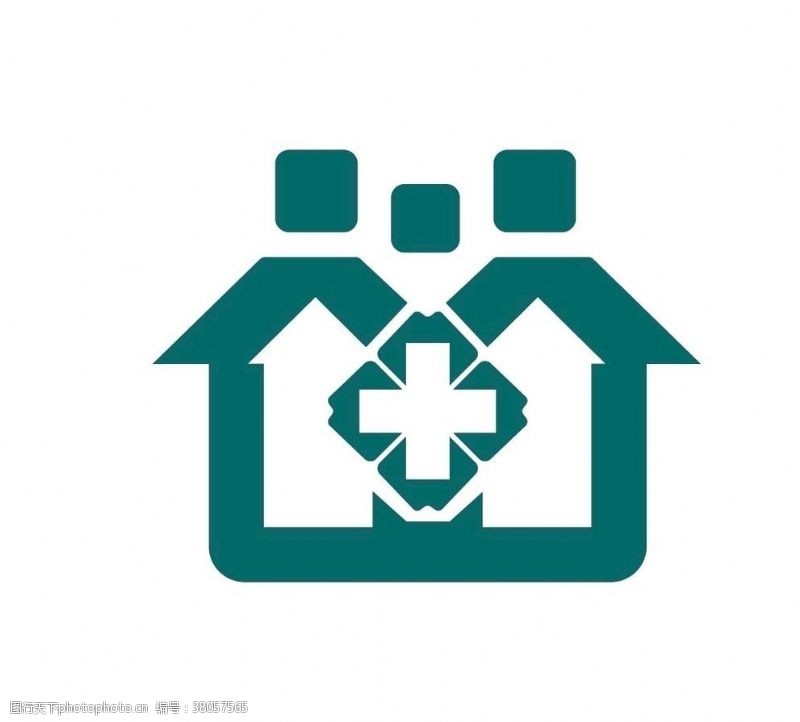 关东街汤逊湖
社区卫生服务中心
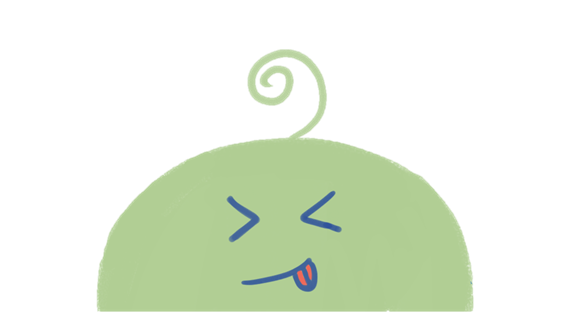 01
诺如病毒感染
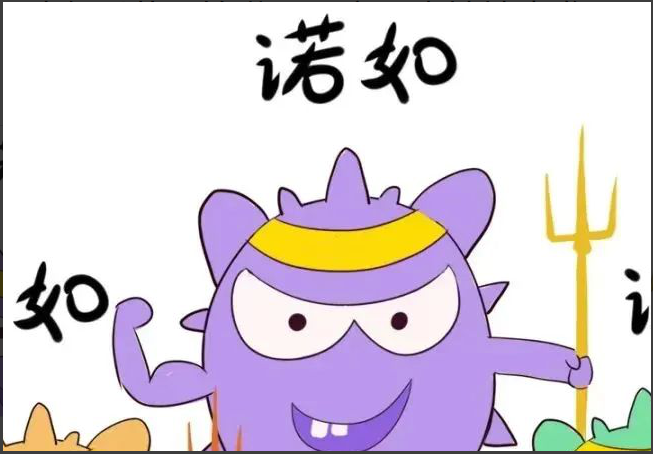 急性胃肠炎
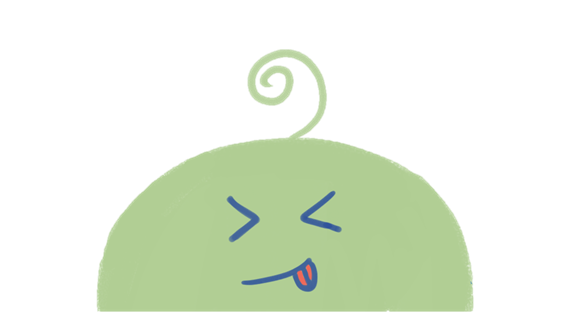 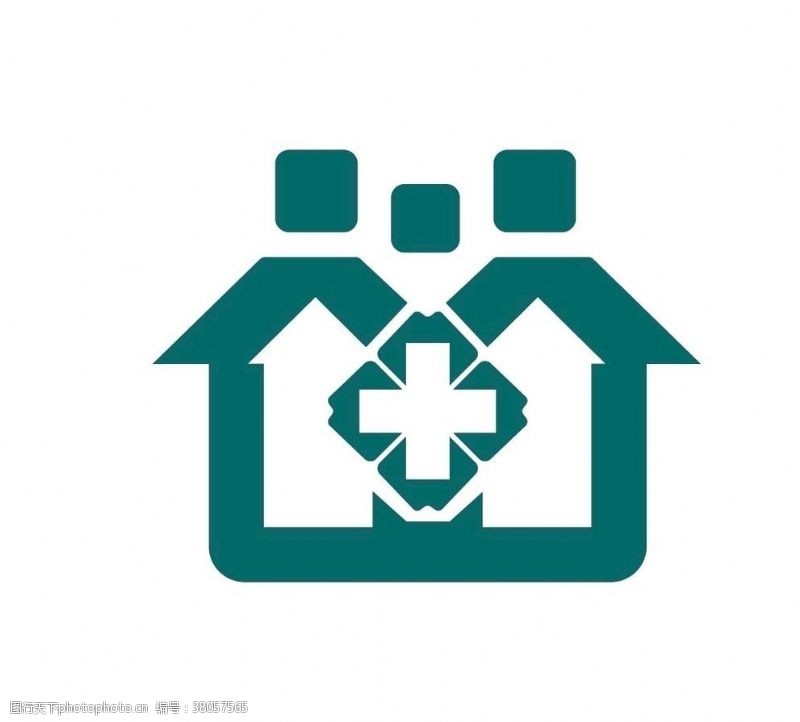 关东街汤逊湖
社区卫生服务中心
诺如病毒感染
1.诺如病毒变异快、环境抵抗力强，感染剂量低，感染后潜伏期短、排毒时间长、免疫保护时间短，全人群易感。
2.秋冬季高发，是全球急性胃肠炎散发病例和爆发疫情的主要病原体。
3.消毒：使用高浓度氯离子可灭活，酒精和免冲洗手液没有灭活效果。
FLU PROFILE
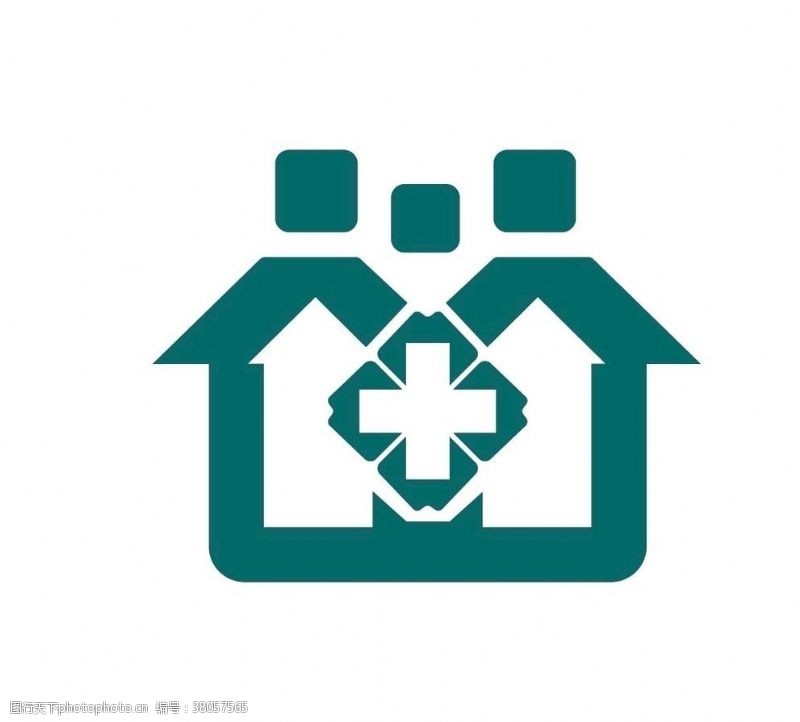 关东街汤逊湖
社区卫生服务中心
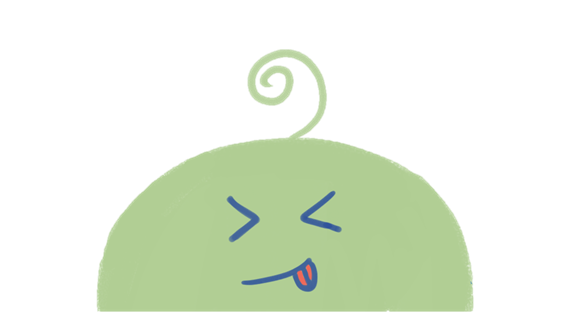 诺如病毒感染
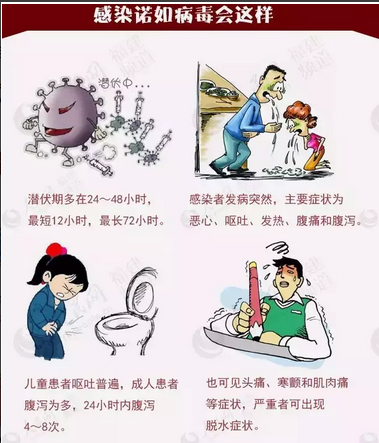 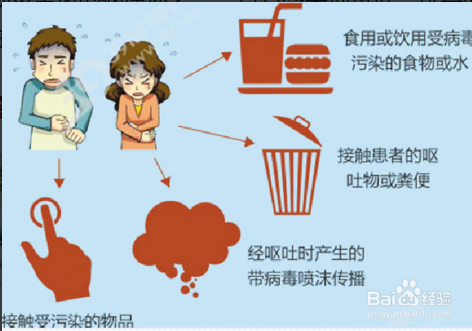 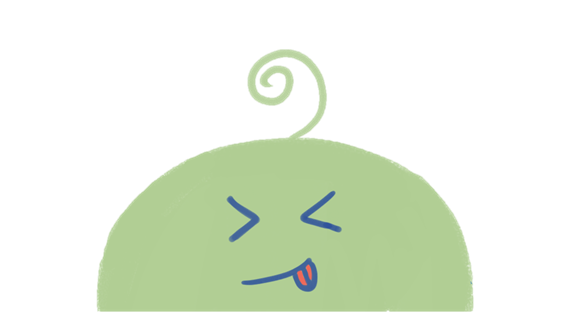 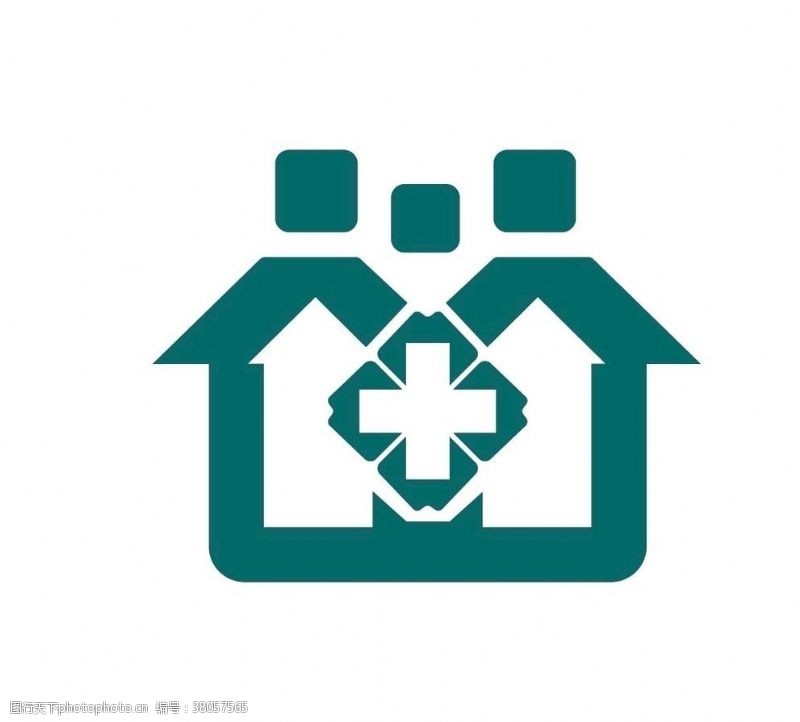 关东街汤逊湖
社区卫生服务中心
诺如病毒呕吐物处理（一）
1.人员管理：首先先疏散无关人员，并妥善处理患者。
2.个人防护：一次性外科口罩、一次性帽子、工作服、一次性防水鞋套、橡胶手套。
3.消毒人员工作结束后需健康监护3天，出现疑似症状及时就医。
FLU PROFILE
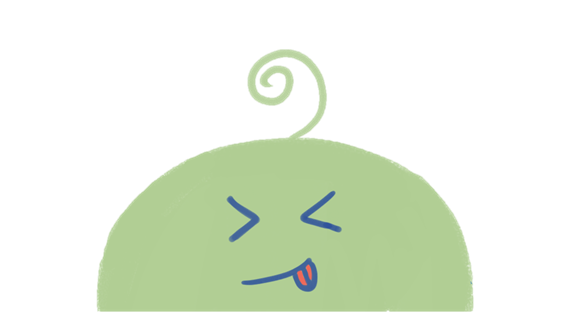 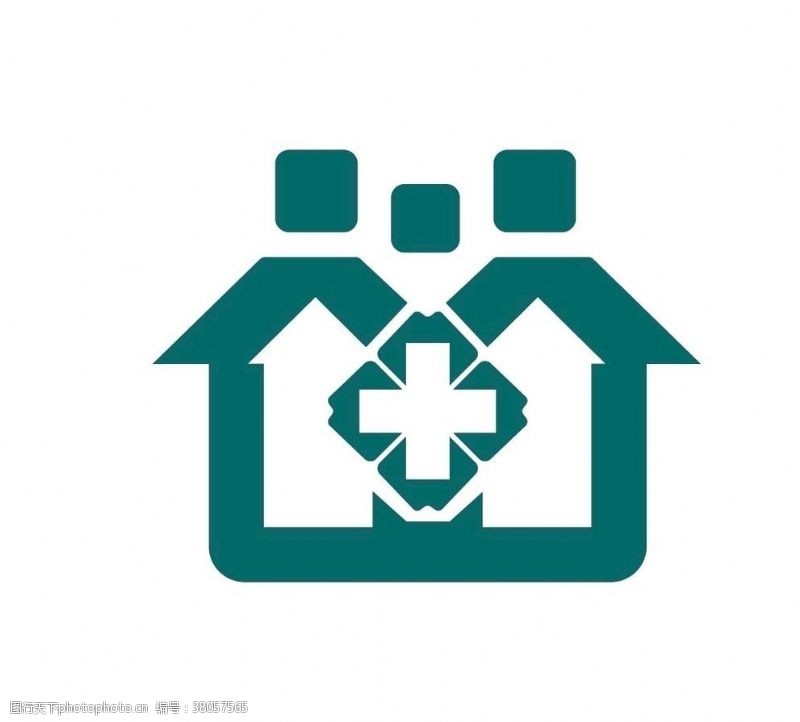 关东街汤逊湖
社区卫生服务中心
诺如病毒呕吐物处理（二）
1.先设警戒线，开窗通风。
2.配含氯消毒剂（漂白粉、含氯泡腾片或84）
呕吐物：消毒液浓度5000mg/L，环境：消毒液浓度1000mg/L。
 3.针对环境消毒（地表、桌面、门面和扶手）
 1000mg/L，蘸有消毒液的拖把、抹布对呕吐物周边2米范围内进行擦拭；24小时对其他公共区域进行一次全面清洁消毒。
FLU PROFILE
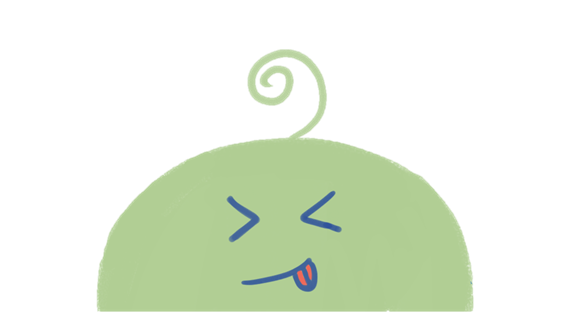 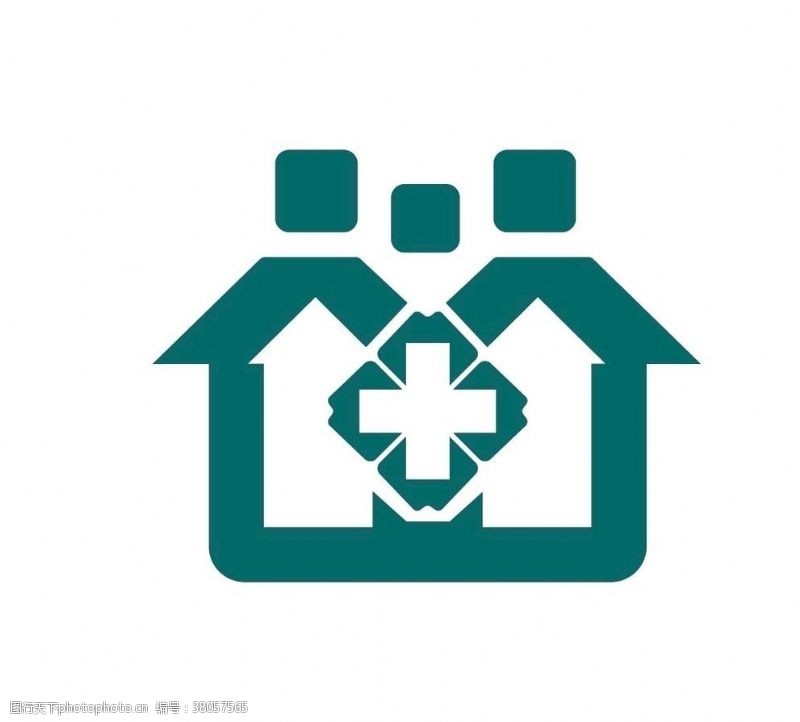 关东街汤逊湖
社区卫生服务中心
诺如病毒呕吐物处理（三）
针对呕吐处理的2种方：
  a:浸润消毒液的纱布、抹布后，完全覆盖呕吐物，移除到装有消毒液容器中浸泡30min后，随后废弃处理，可做生活废物垃圾处理。
  b:浸润消毒液的纱布、抹布覆盖呕吐物30分钟后，随后废弃处理。
FLU PROFILE
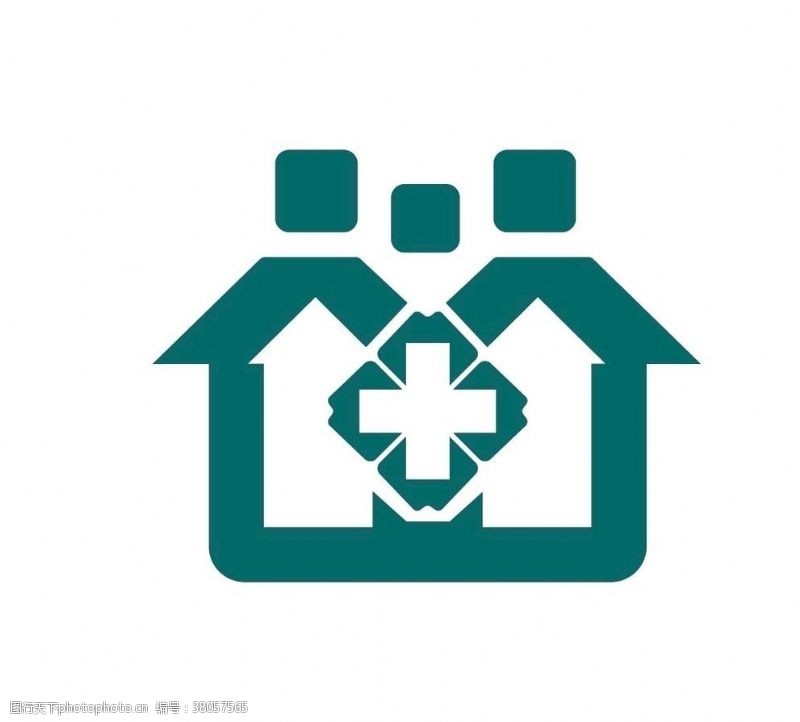 关东街汤逊湖
社区卫生服务中心
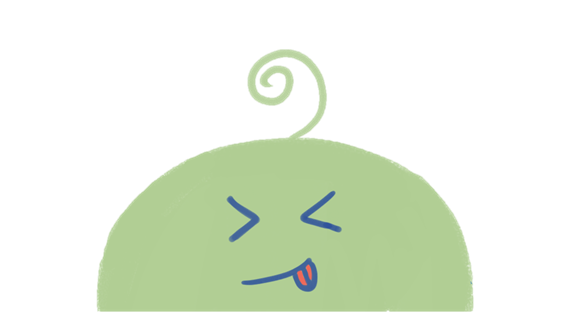 诺如病毒感染治疗
1.属于自限性疾病，目前尚无有效的抗病毒药物，无相关疫苗。2.多数患者发病后症状轻，无需治疗，休息2-3天即可康复，可口服糖盐水或口服补液盐补充呕吐和腹泻消耗的水分。
3.饮食以容易消化食物（如米饭、面食等），禁高糖、高脂饮食。4.对于婴幼儿、老人，特别是伴有基础性疾病的老人，如因频繁呕吐或腹泻，出现脱水等较严重的症状时，应及时治疗。
FLU PROFILE
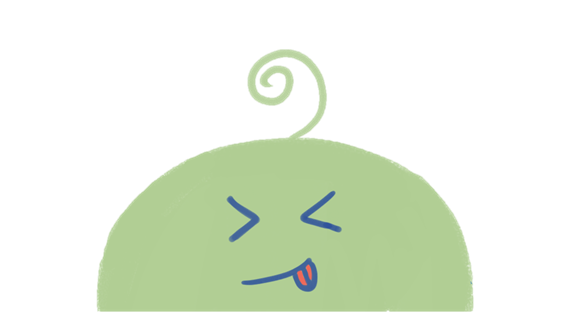 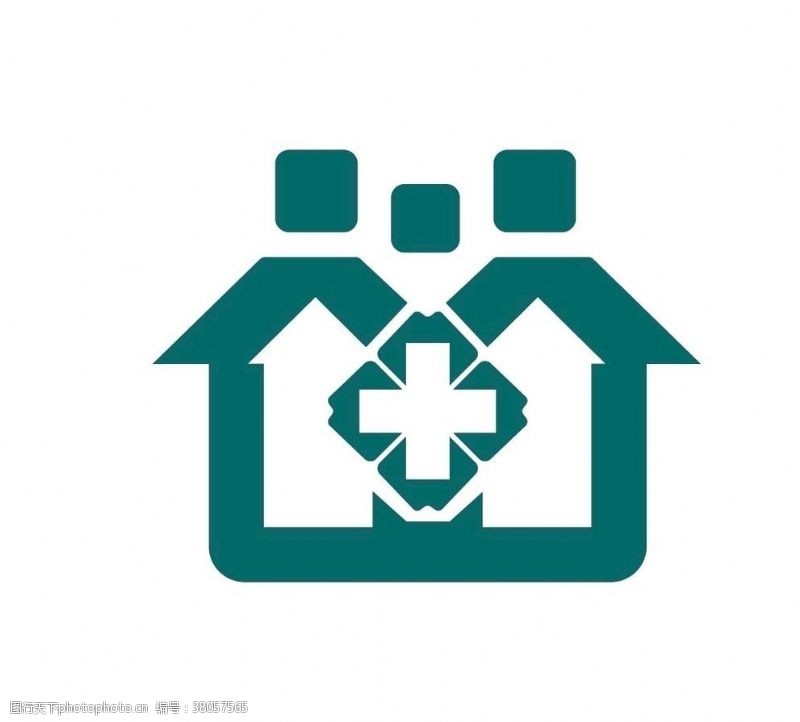 关东街汤逊湖
社区卫生服务中心
诺如病毒感染预防
1.及时发现和规范管理病例（患者隔离）。
2.规范处理呕吐物。
3.加强饮水和食品卫生的管理。
4.加强厨工、保育员等从业人员健康管理。
5.做好环境清洁消毒（含氯消毒液），做好手卫生（肥皂、流动水至少20秒）。
FLU PROFILE
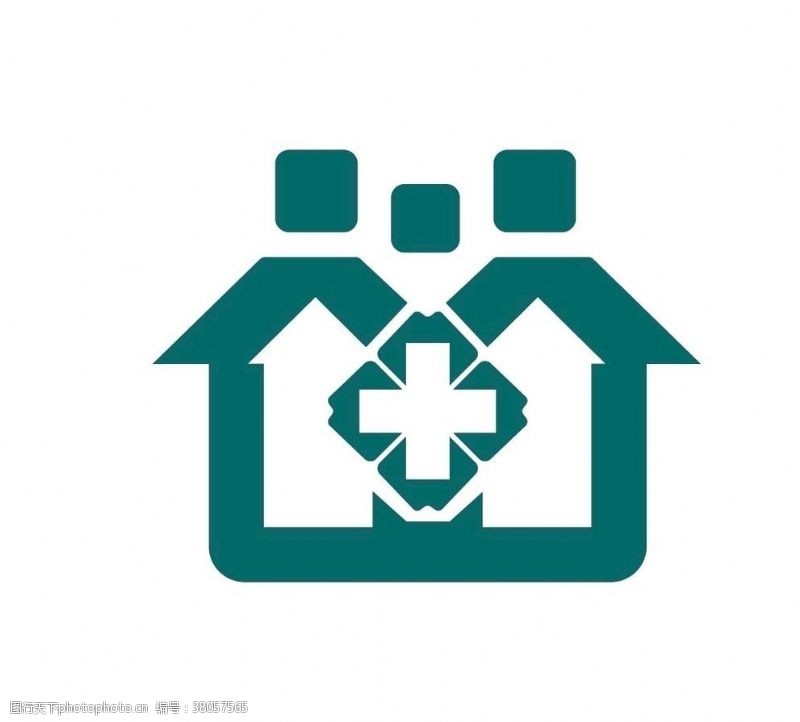 关东街汤逊湖
社区卫生服务中心
02
流行性感冒
甲型、乙型病毒感染
FLU PROFILE
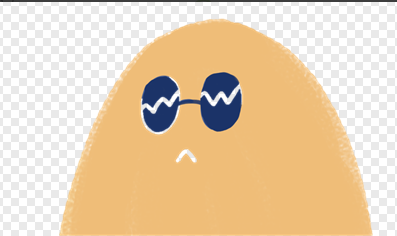 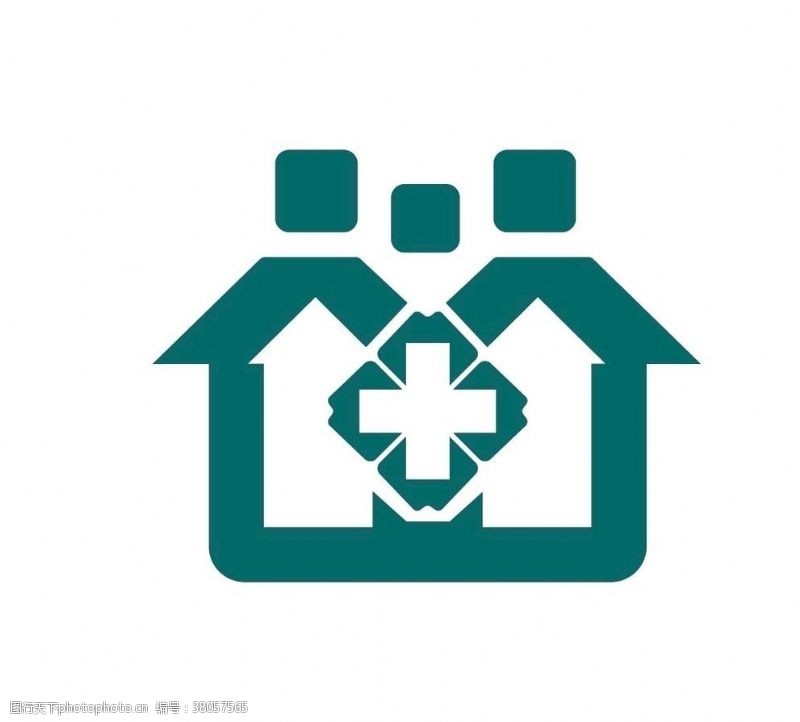 关东街汤逊湖
社区卫生服务中心
普通感冒？
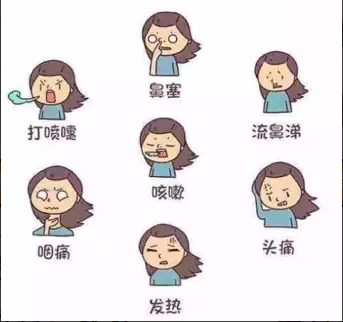 FLU PROFILE
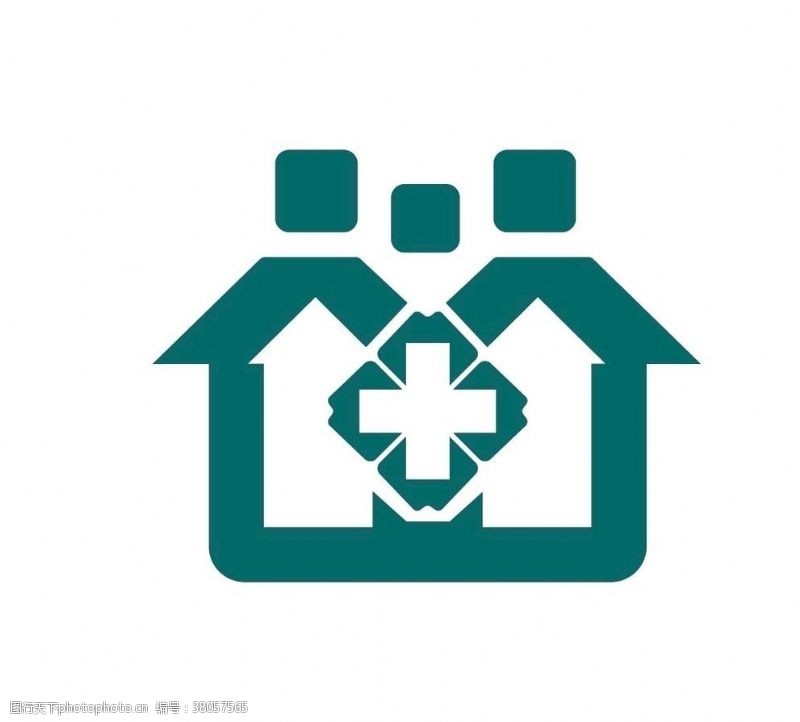 关东街汤逊湖
社区卫生服务中心
流行性感冒？
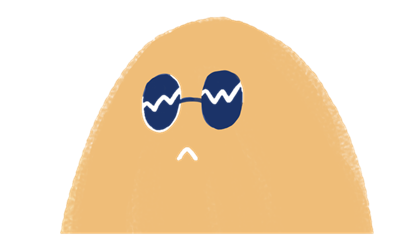 症状与普通感冒一样，但表现更严重。
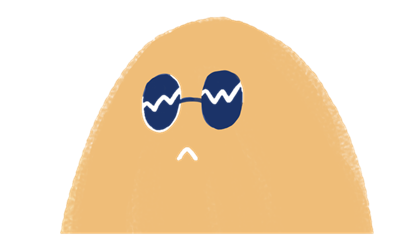 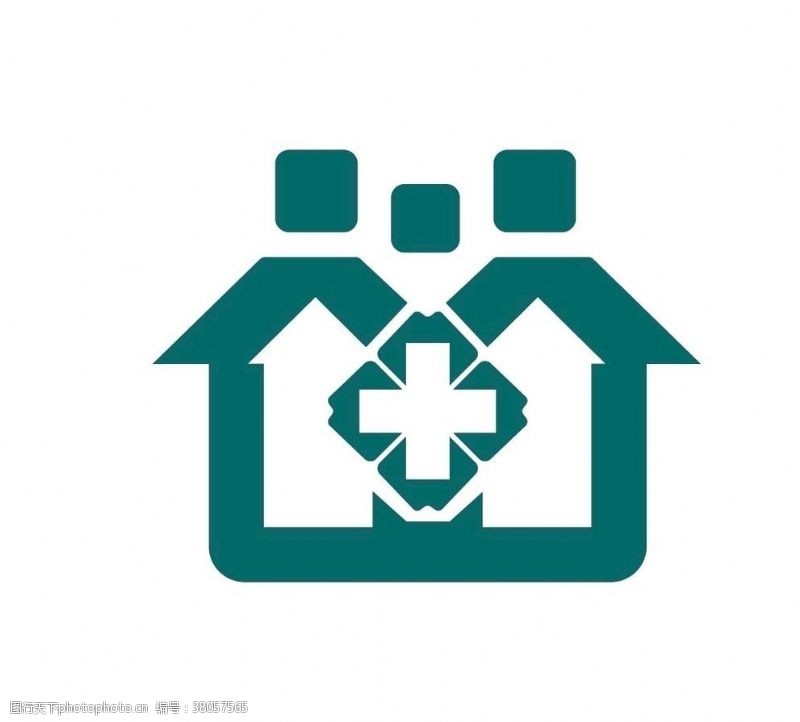 关东街汤逊湖
社区卫生服务中心
流行性感冒
病原学：为病毒:分为甲、乙、丙、丁型。
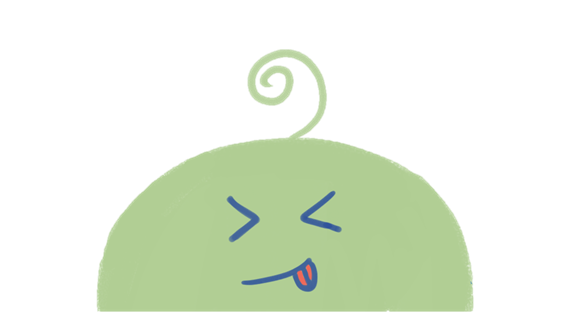 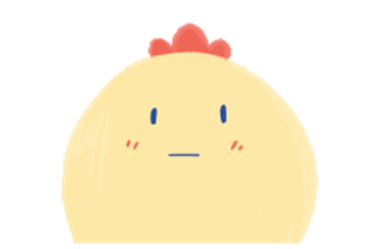 甲型
乙型
我国10月开始进入流行季节，持续到次年2-3月份。
甲型流感可引起全球大流行。
主要以散发病例出现.
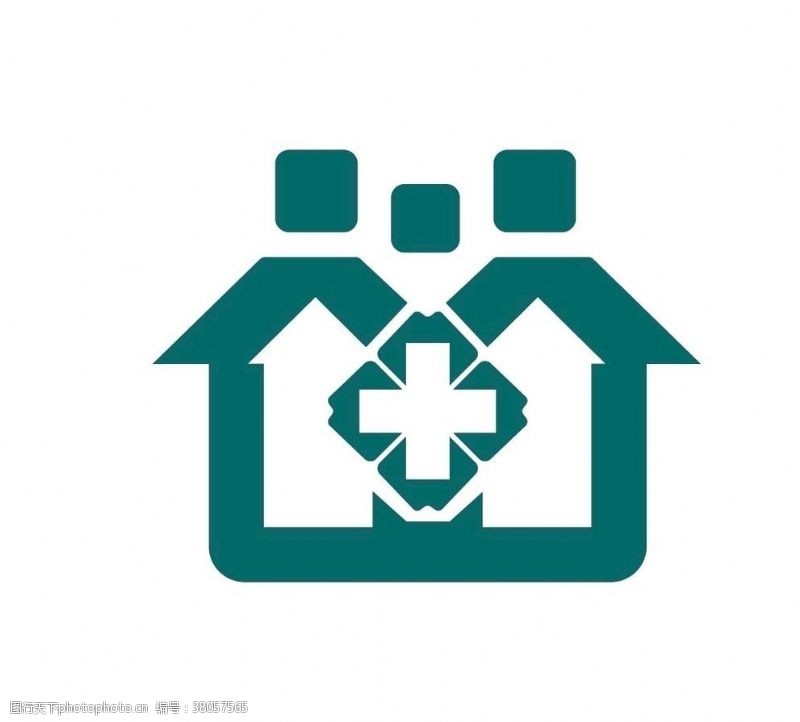 关东街汤逊湖
社区卫生服务中心
流行性感冒
1.传染源及途径：患者及隐性感染者是主要传染原，主要通过打喷嚏和咳嗽等飞沫传播，经口腔、鼻腔、眼睛瞪黏膜直接或间接接触感染，特定场所，如人群密集或密闭不通风场所，可以通过气溶胶传播。病毒在人呼吸道分泌物中一般持续排毒3-7天。
FLU PROFILE
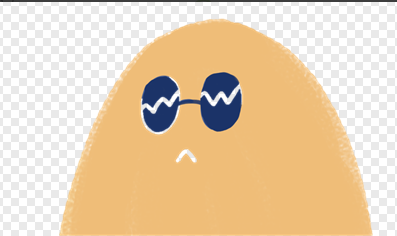 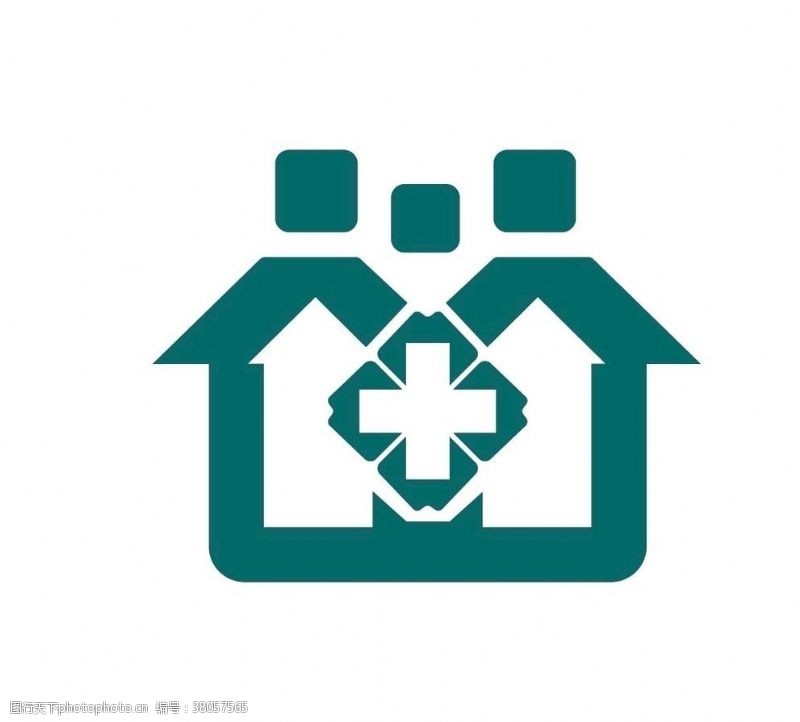 关东街汤逊湖
社区卫生服务中心
刘
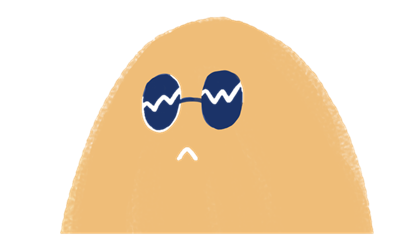 流行性感冒
2.消毒
乙醇、碘伏等常用消毒剂敏感，对紫外线和热敏感，56℃条件下30分钟可灭活。
3.易感人群
普遍易感。接种疫苗可有效预防相应亚型/系流感病毒感染。
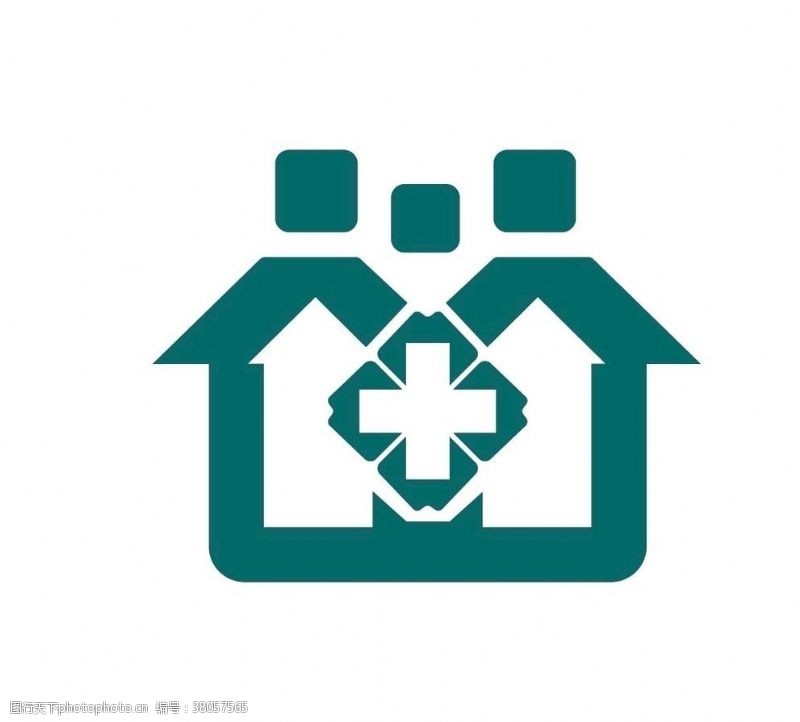 关东街汤逊湖
社区卫生服务中心
刘
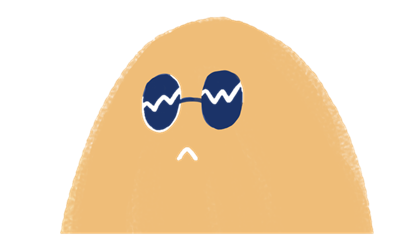 流行性感冒
5.重症病例高危人群
年龄小于5岁儿童（2岁以下更容易发生严重并发症）
年龄大于65岁的老年人，特别是伴有慢阻肺、心血管、肾病、血液病、肿瘤等慢性疾病患者。
肥胖者、妊娠及围产期孕妇。
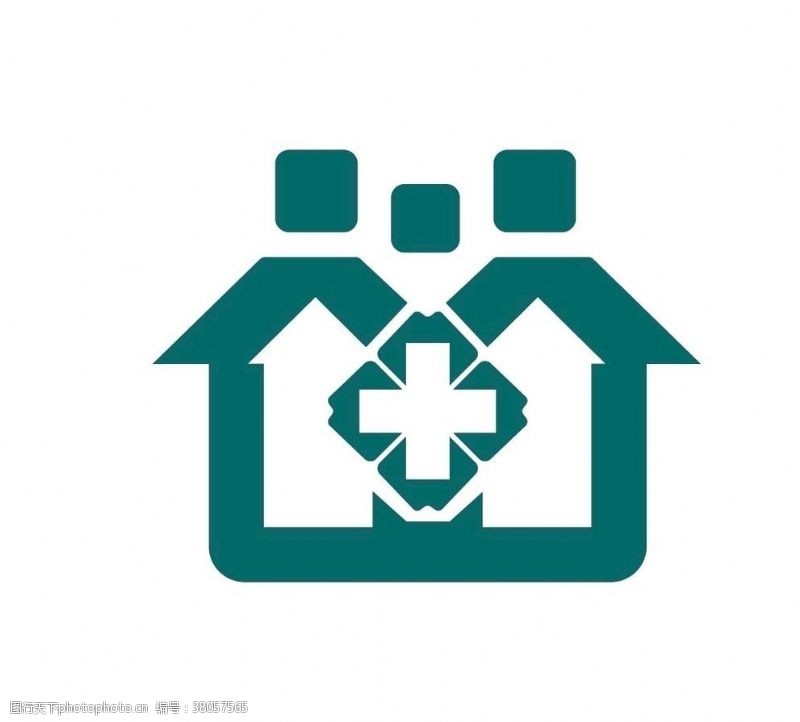 关东街汤逊湖
社区卫生服务中心
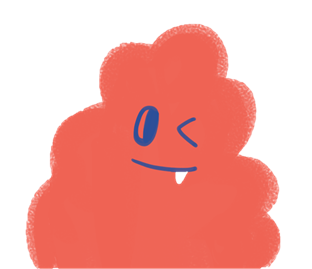 流行性感冒治疗
1.在流行季出现感冒症状（高热、头痛、乏力等），有明确流感病人接触史，建议尽早医院就诊，尽早遵医嘱服药。
2.多饮水（电解质相关）、多休息、避免劳累。
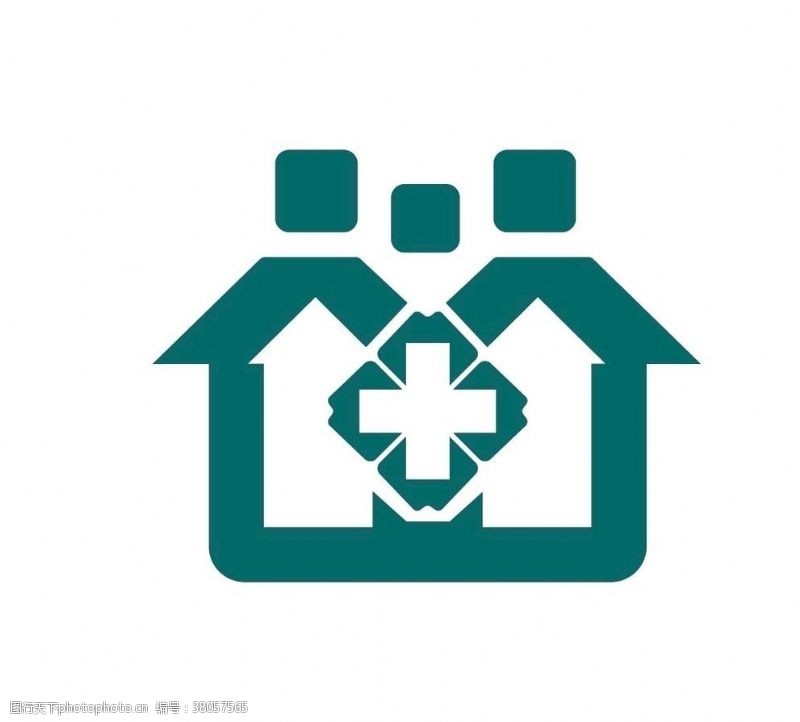 关东街汤逊湖
社区卫生服务中心
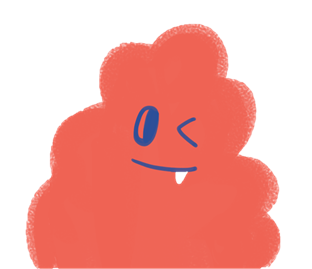 流行性感冒预防
1.及时发现和规范管理病例（患者隔离）。
2.双手接触呼吸道分泌物后（如打喷嚏后）应立即洗手。
3.使用肥皂、洗手液并用流动水洗手。
4.每天勤开窗通风，保持室内空气新鲜
5.在流感高发期，不到人多拥挤、空气污浊的场所；必须去时，最好戴口罩。
流感疫苗接种是世界公认的预防流感的有效方法：每年7、8月国家公卫开始放苗，持续至11-12月。
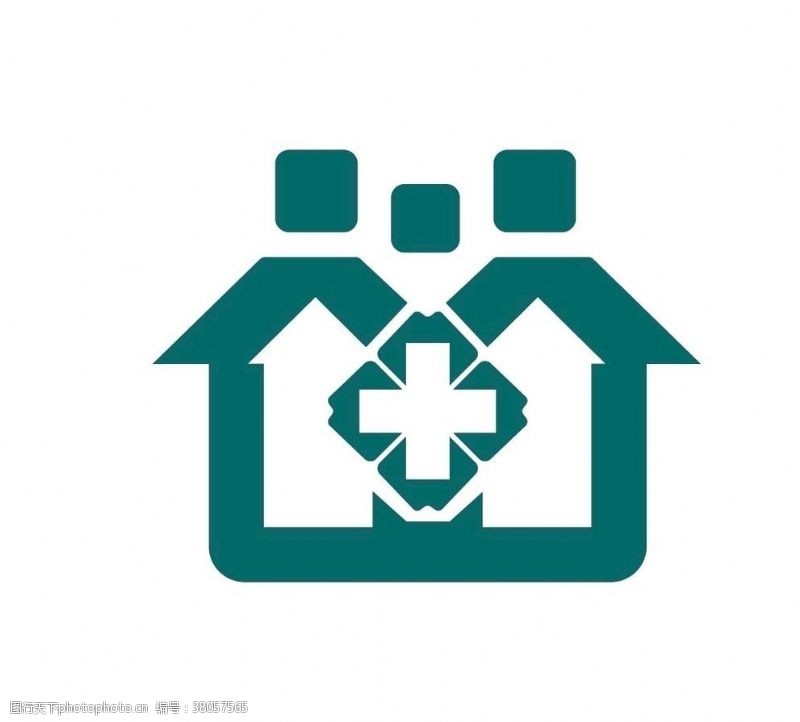 关东街汤逊湖
社区卫生服务中心
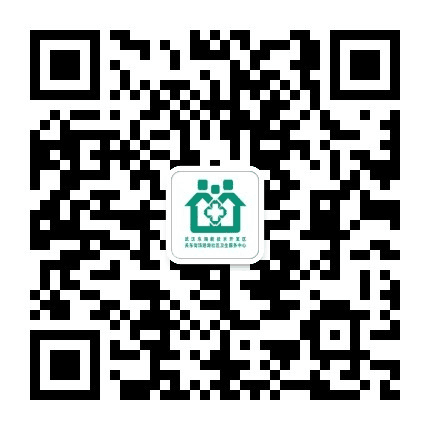 感谢聆听
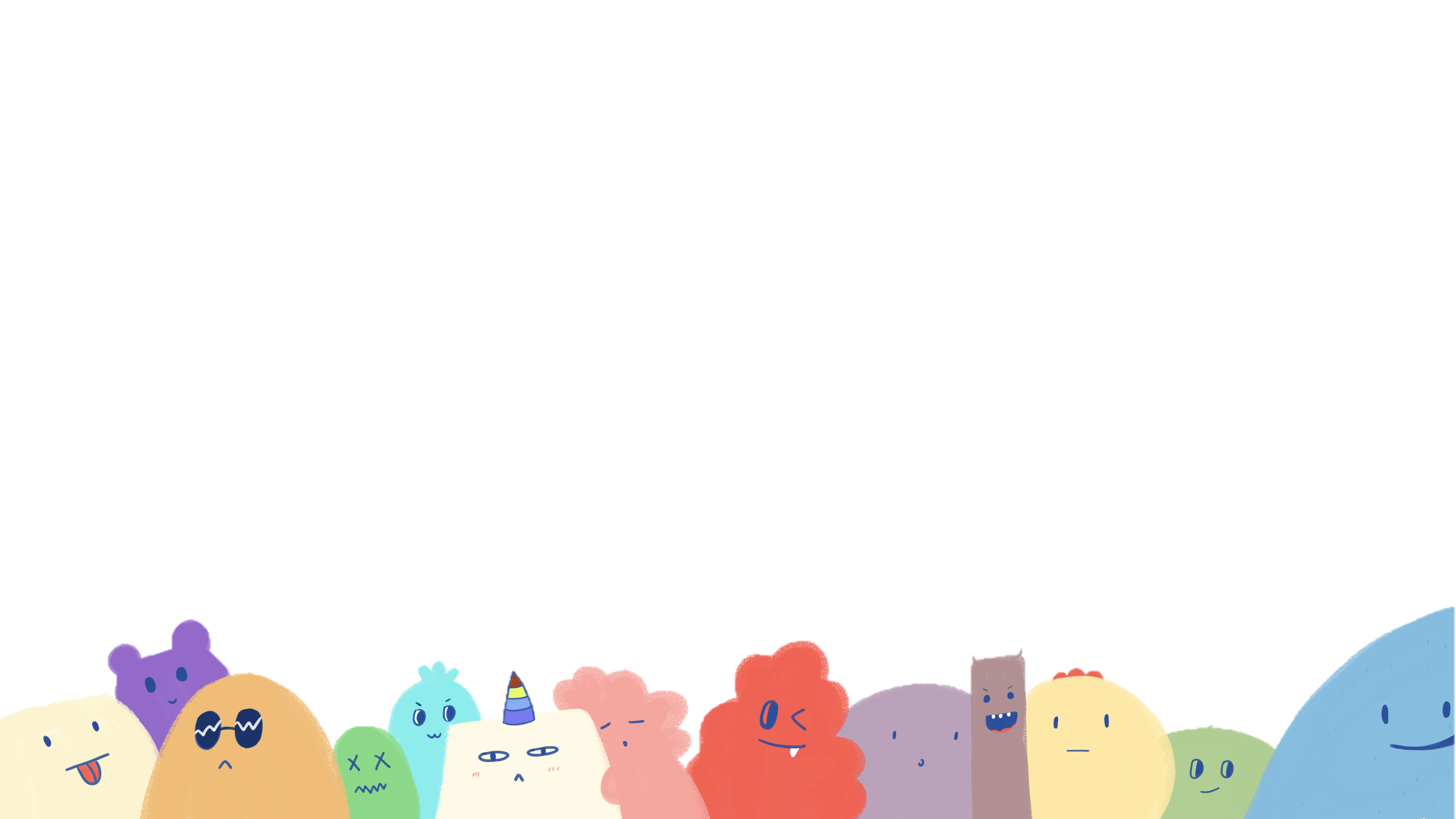